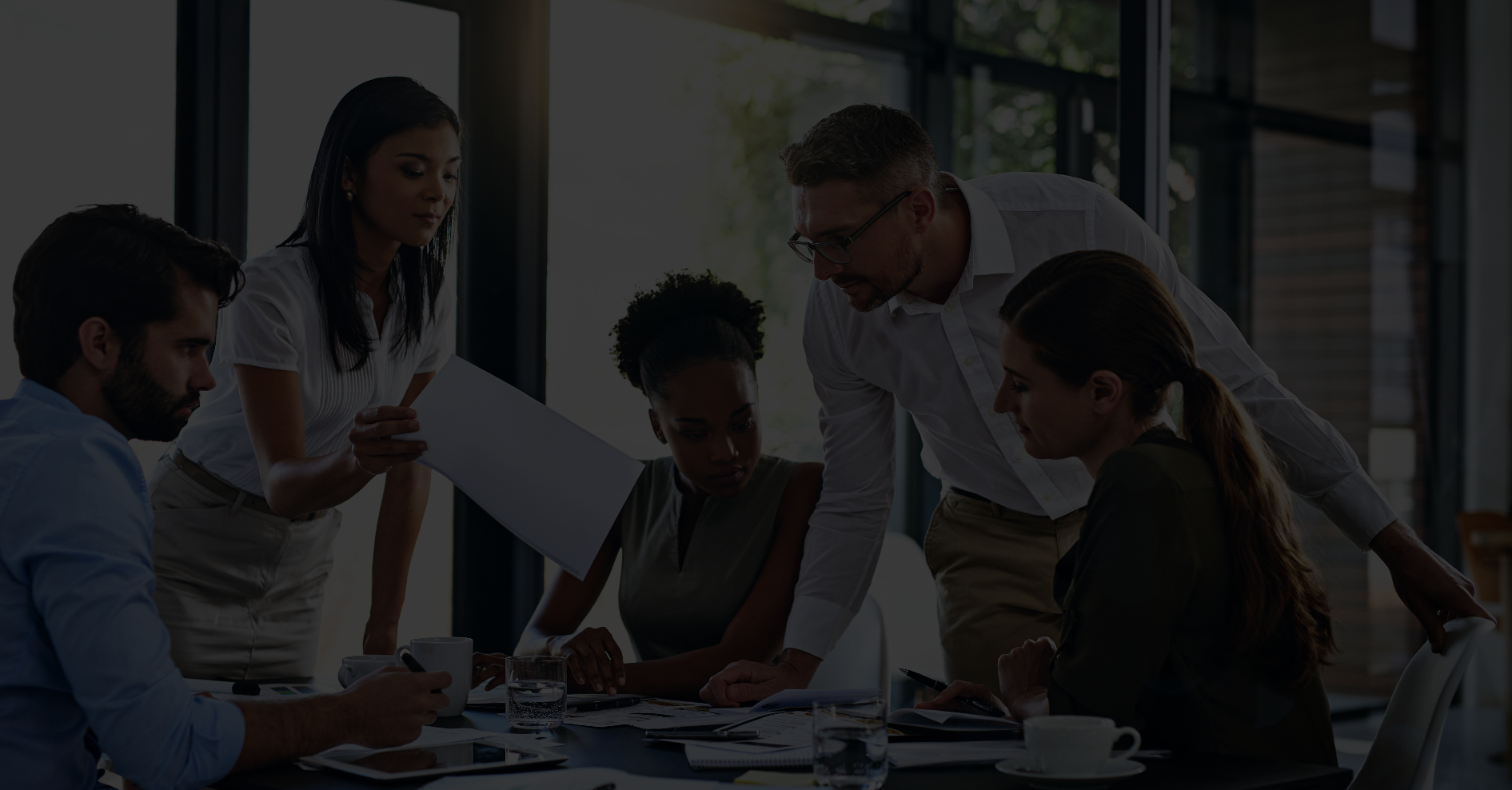 Дизайн "Цитований текст" для агенцій
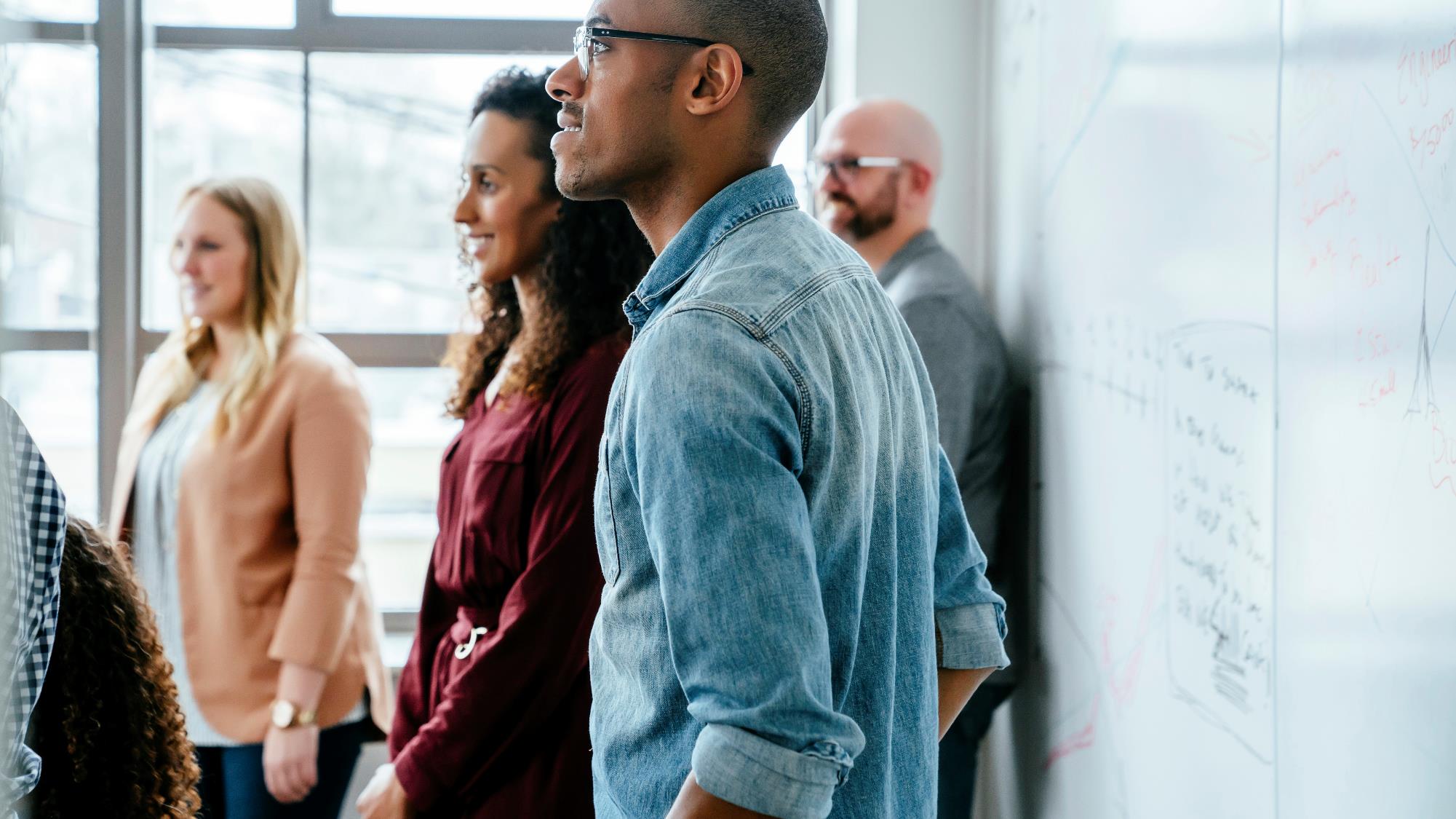 Цінності нашої агенції
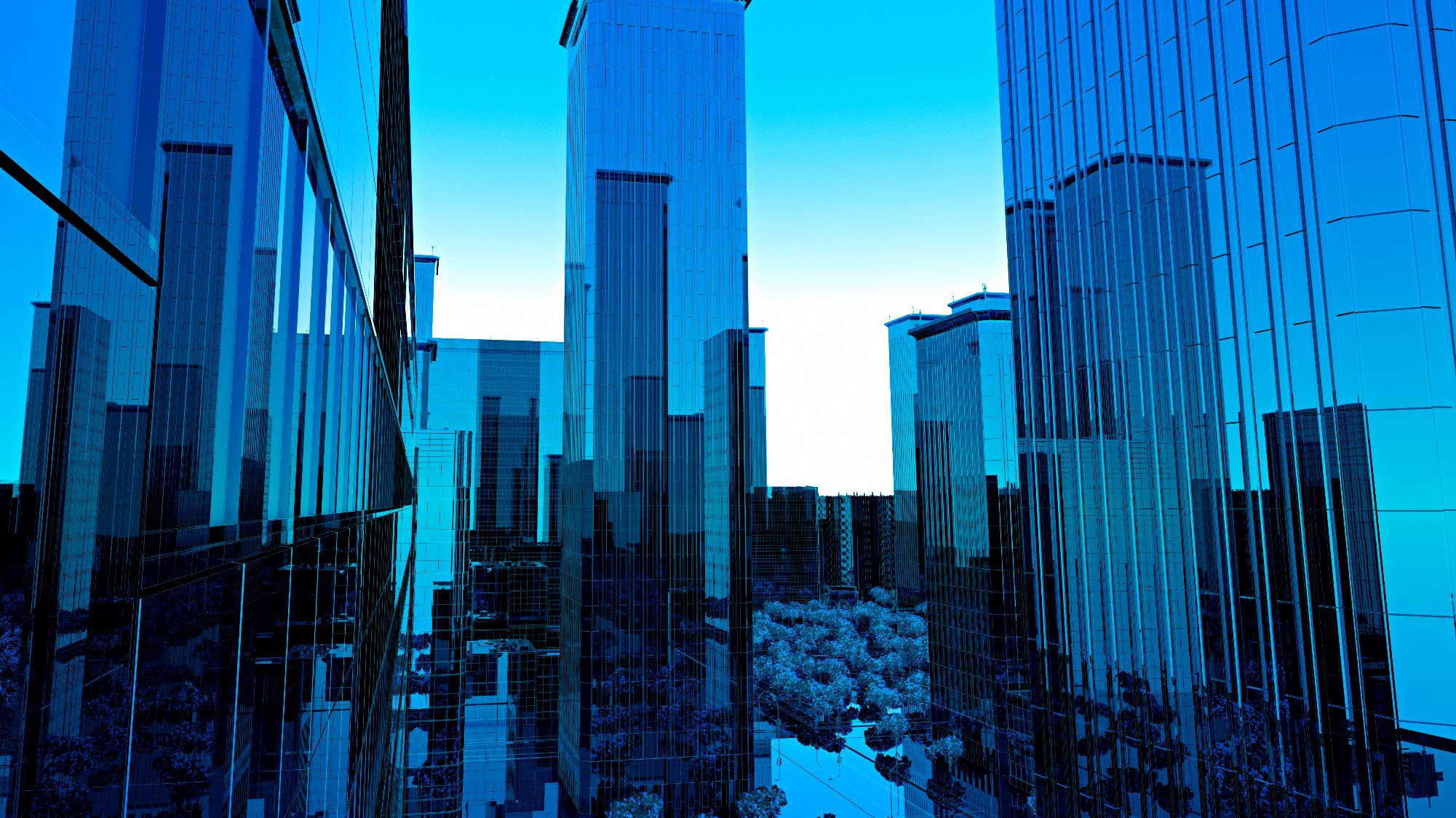 Розташування нашої агенції
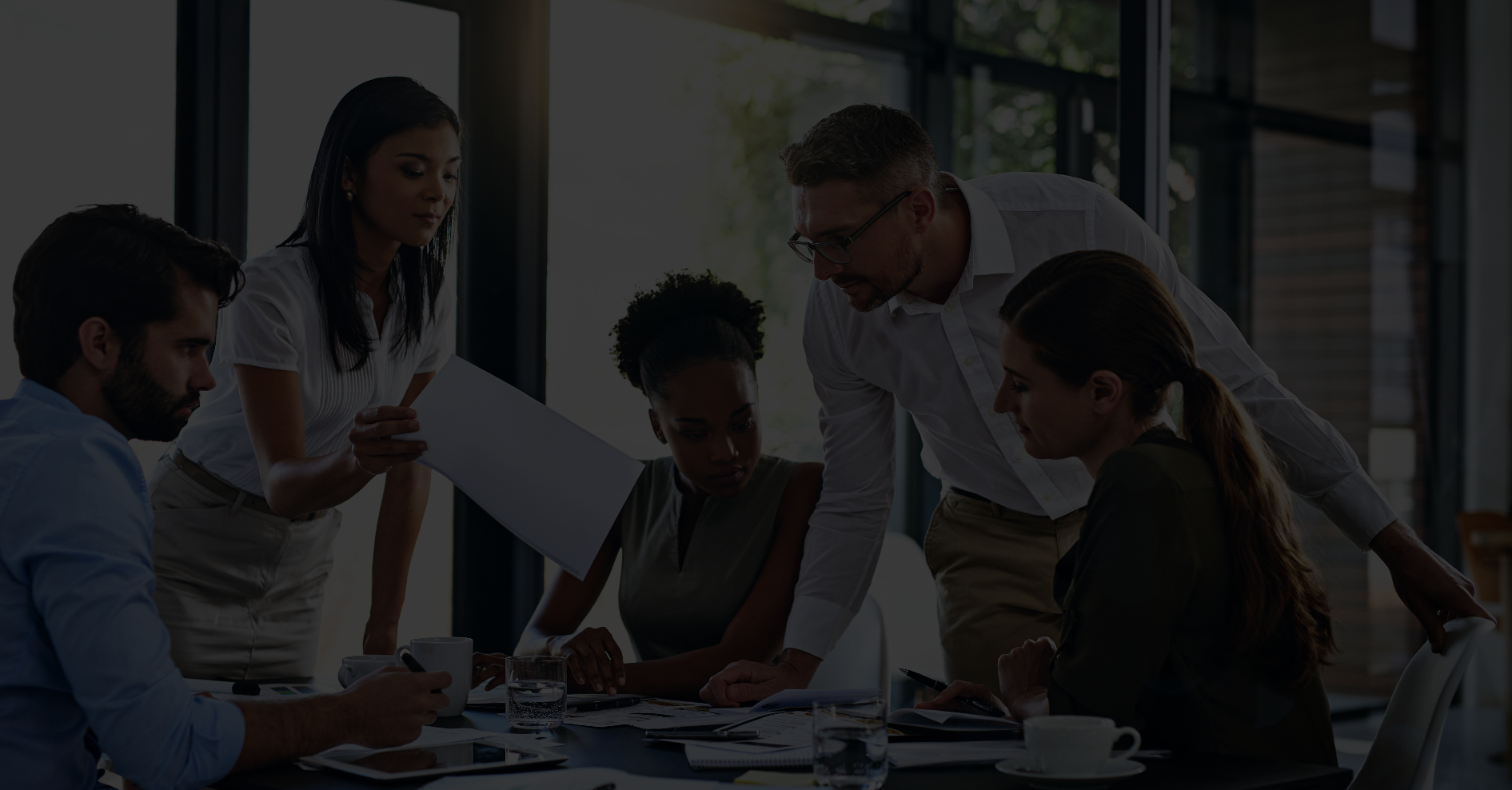 Дякуємо!
abc@example.com